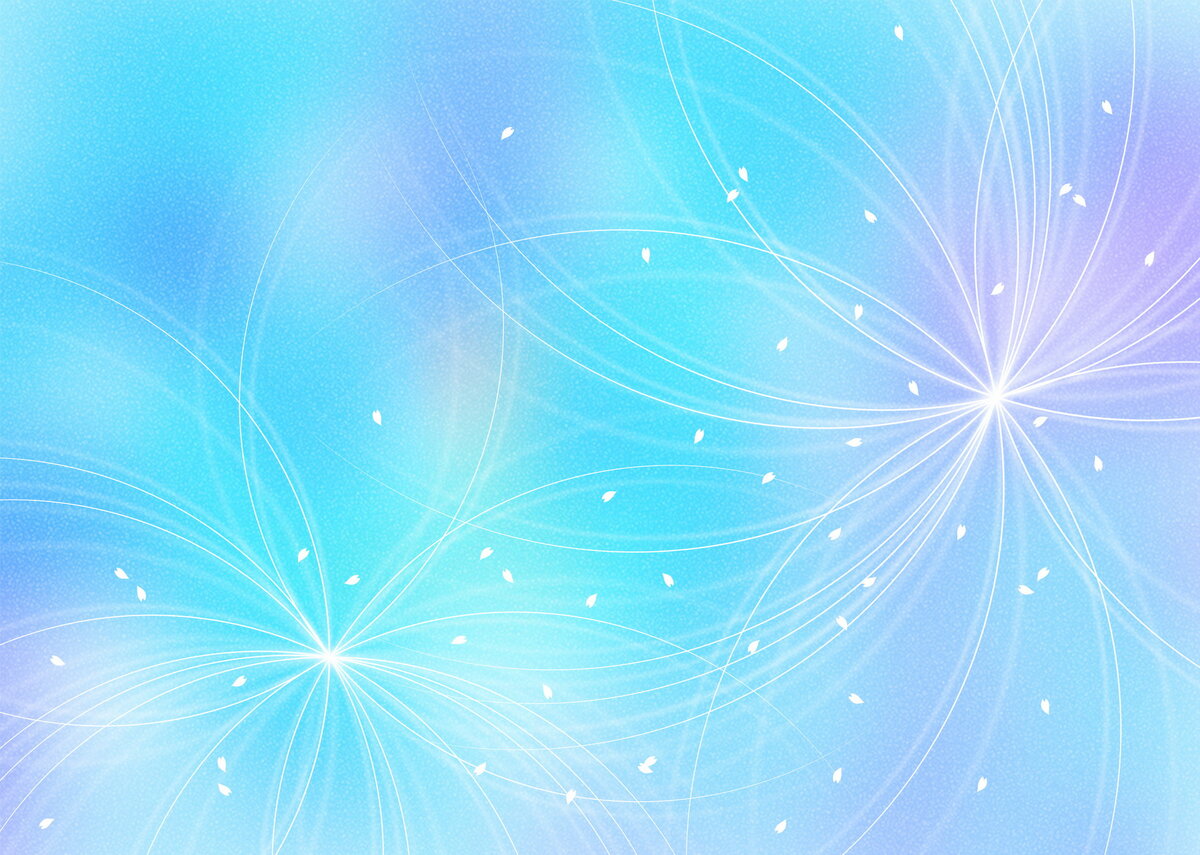 Самоизоляция
В период самоизоляции ребята группы «Знайки» без дела не сидели. Учились новому, наблюдали, занимались в тетрадях, делали гимнастику и главное соблюдали правила самоизоляции.
Также мы не забываем про тематические недели в нашем детском саду. Эта неделя была «Космос». Я оправляла детям обучающие видео, мультфильмы и аудио- записи. В закреплении данной темы дети с родителями выполнили поделки «Наша галактика».  Поделки получились и правда космическими и разнообразными. Все кто смог поучаствовали с удовольствием.
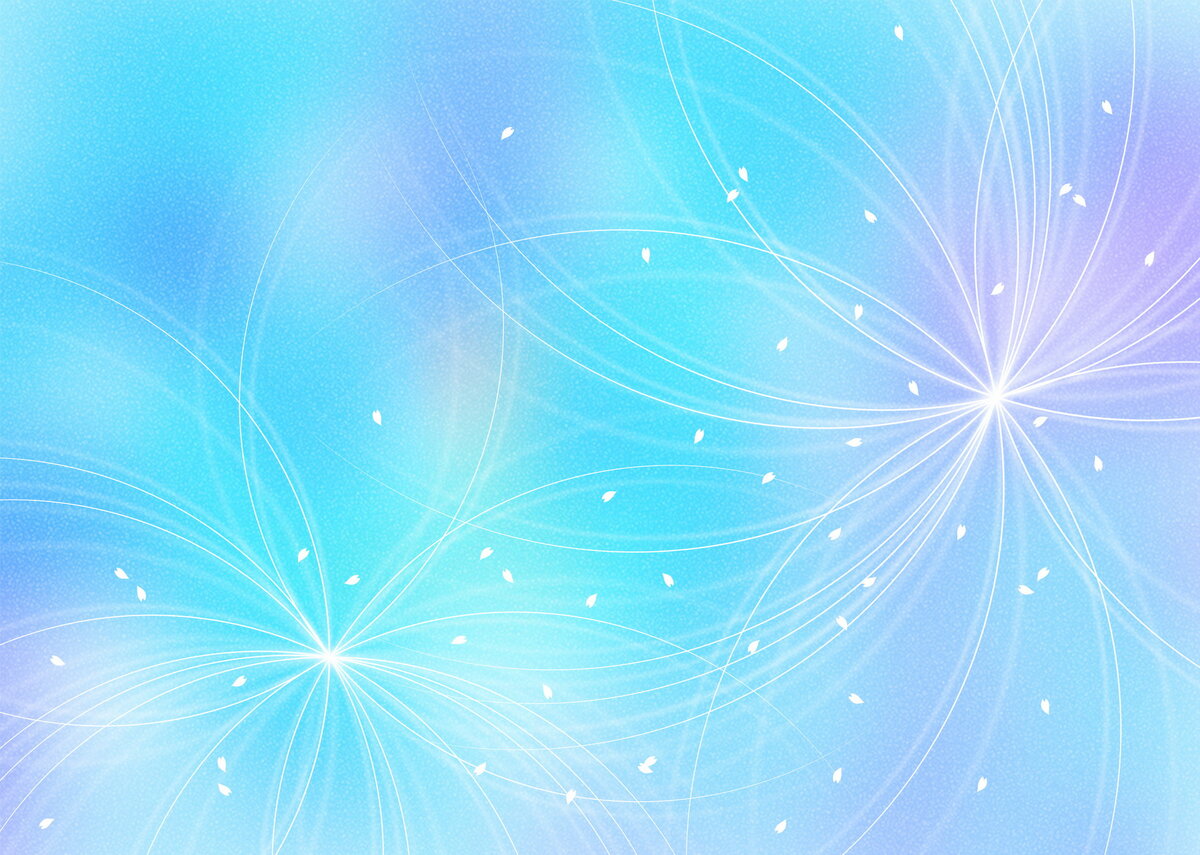 Соблюдаем правила
Наблюдаем за свиристелями
Учимся вязать
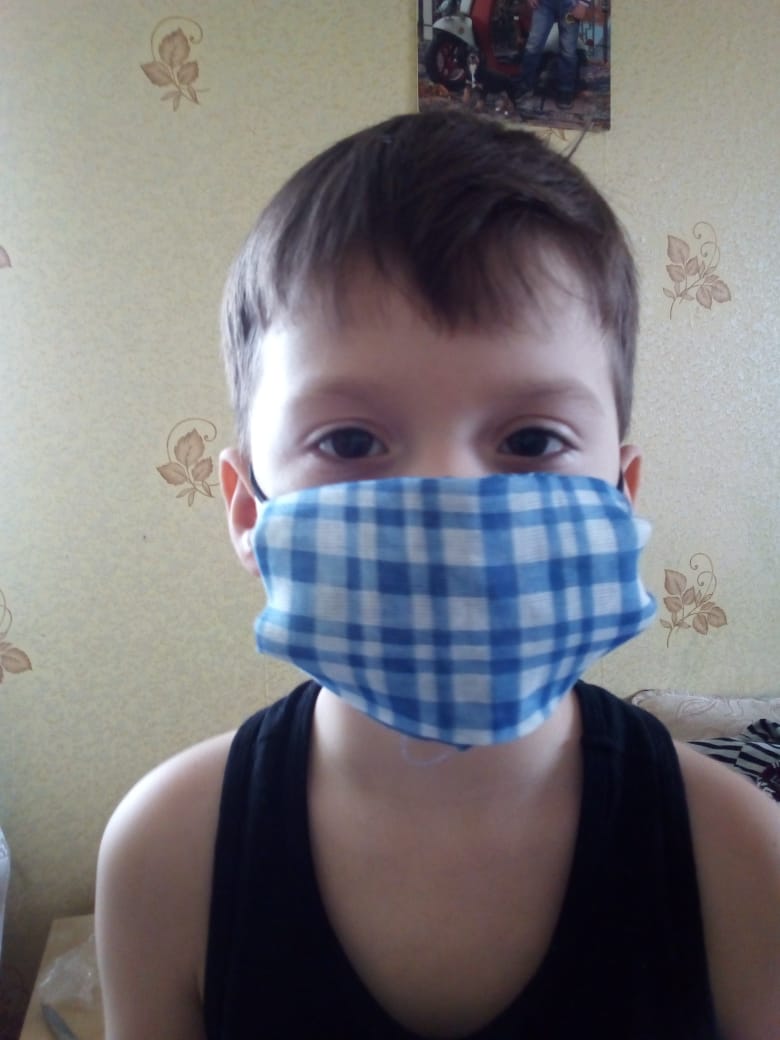 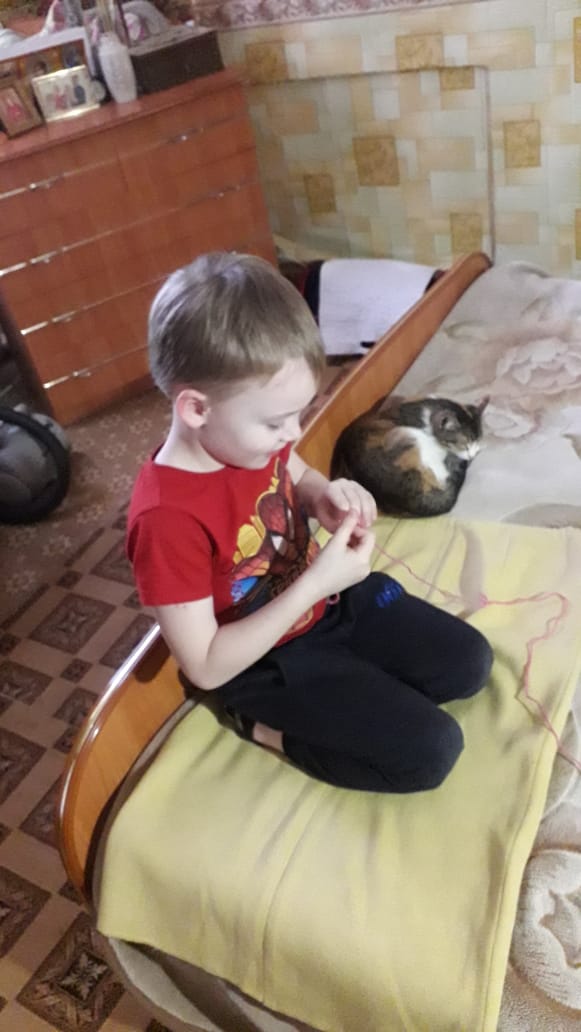 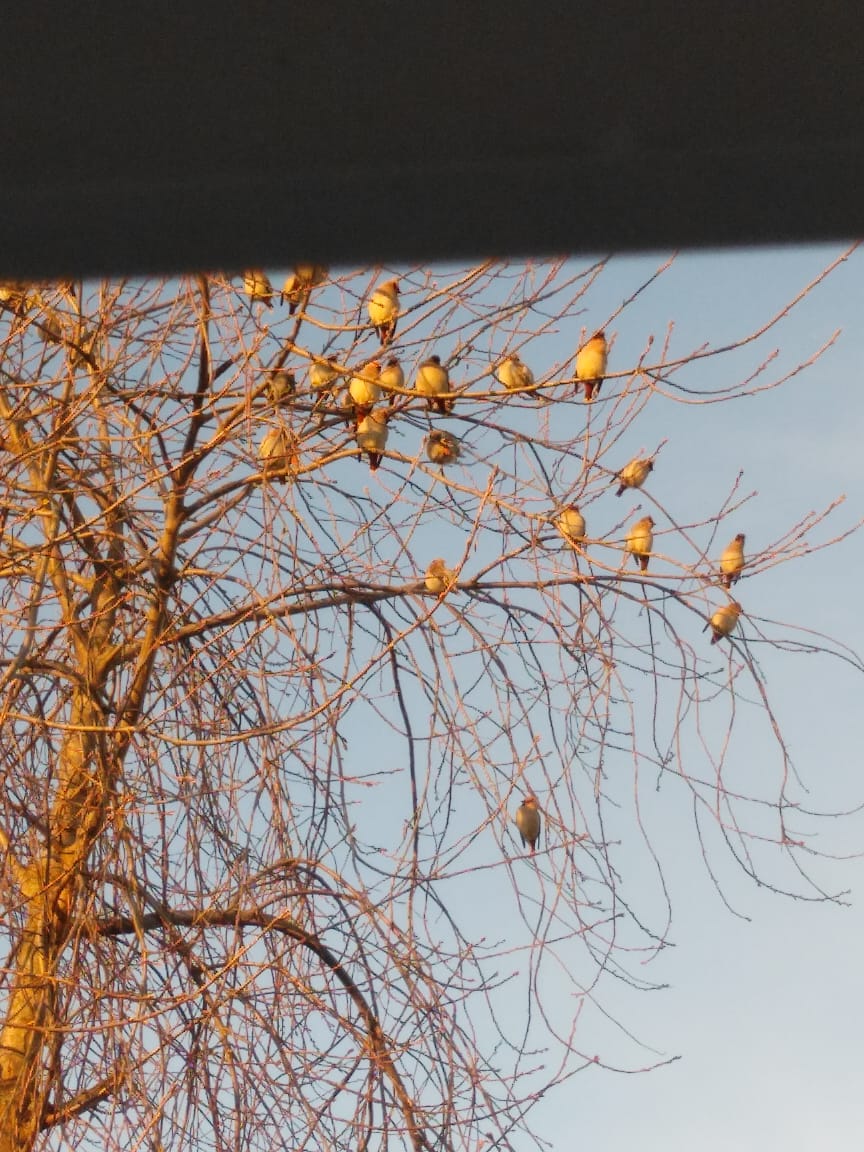 Учимся заплетать маму
Учимся стряпать
Играем в шахматы
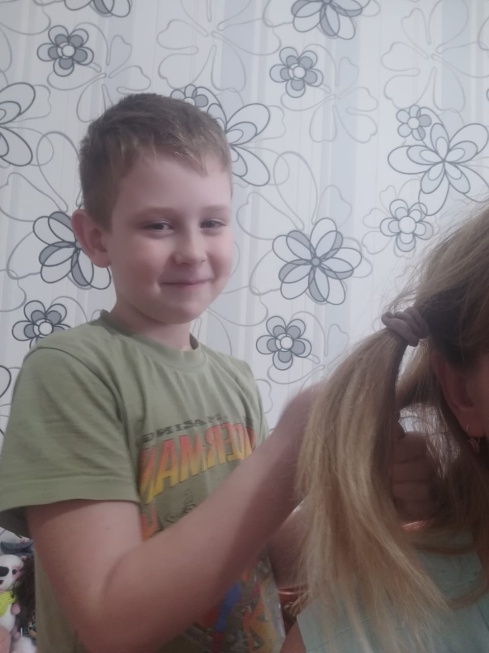 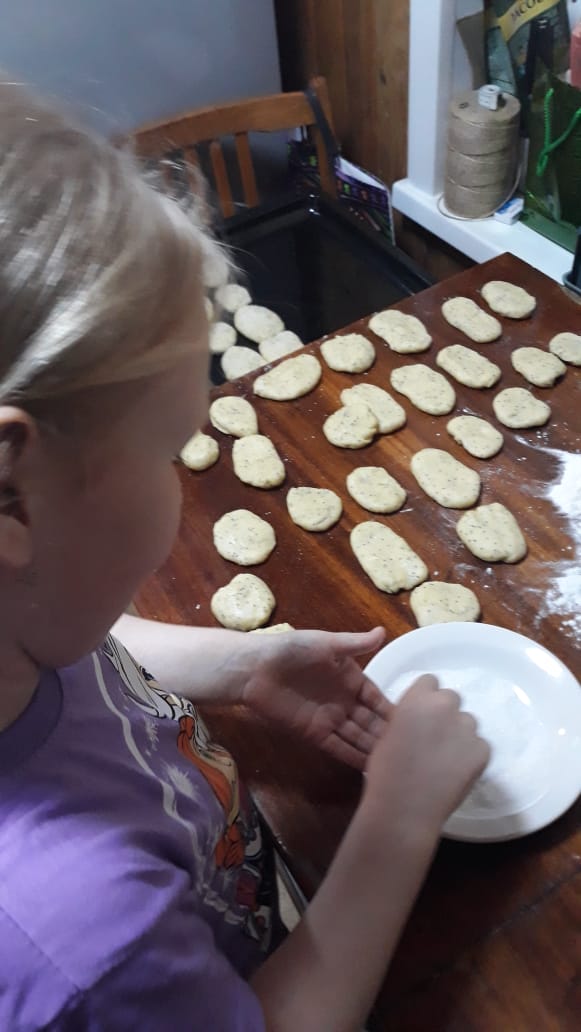 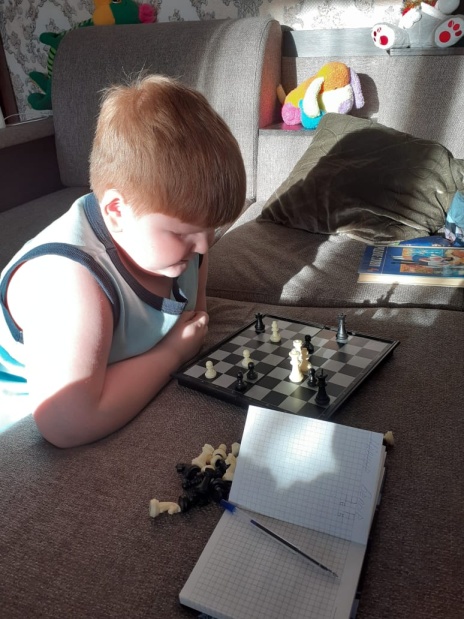 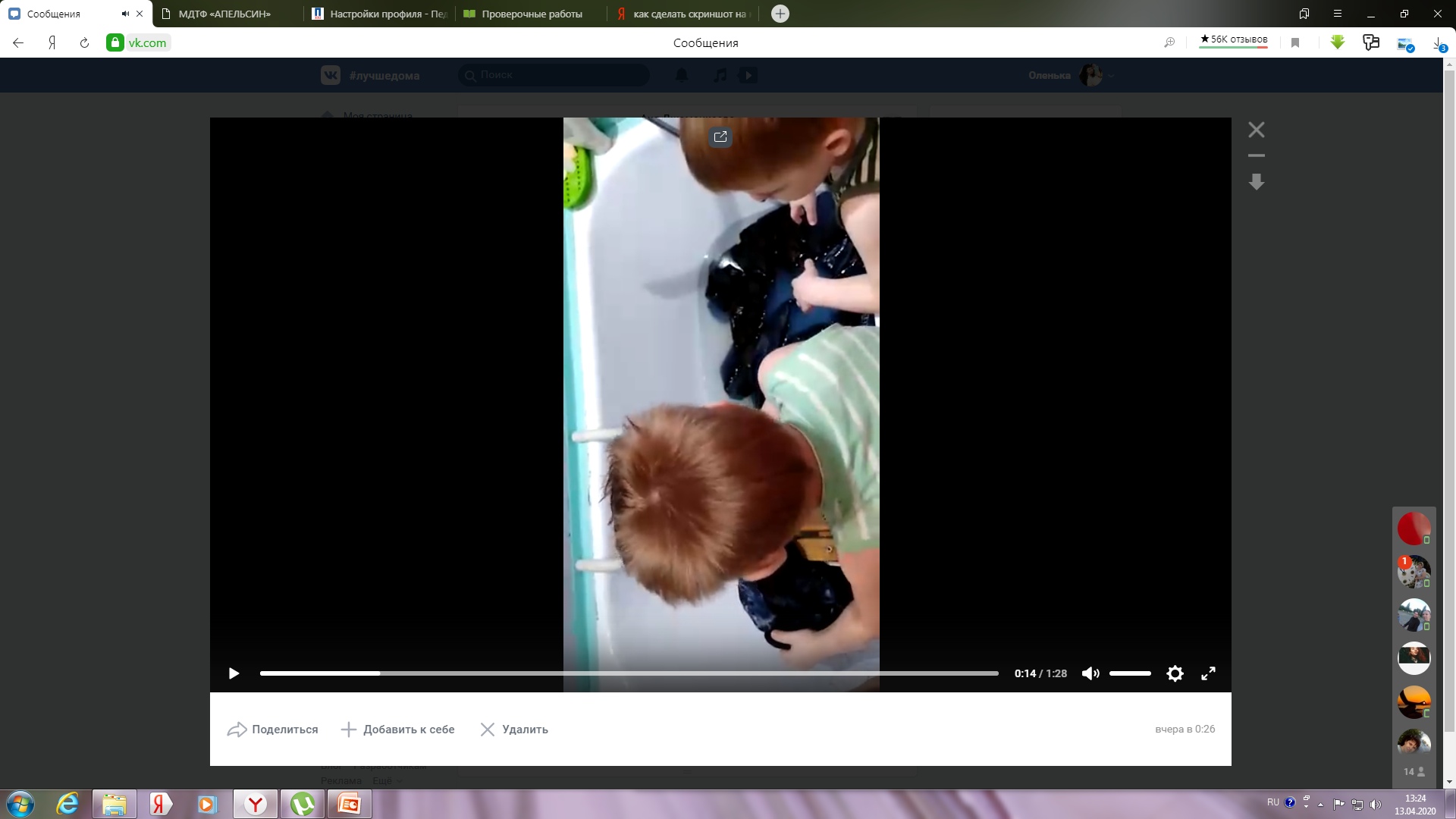 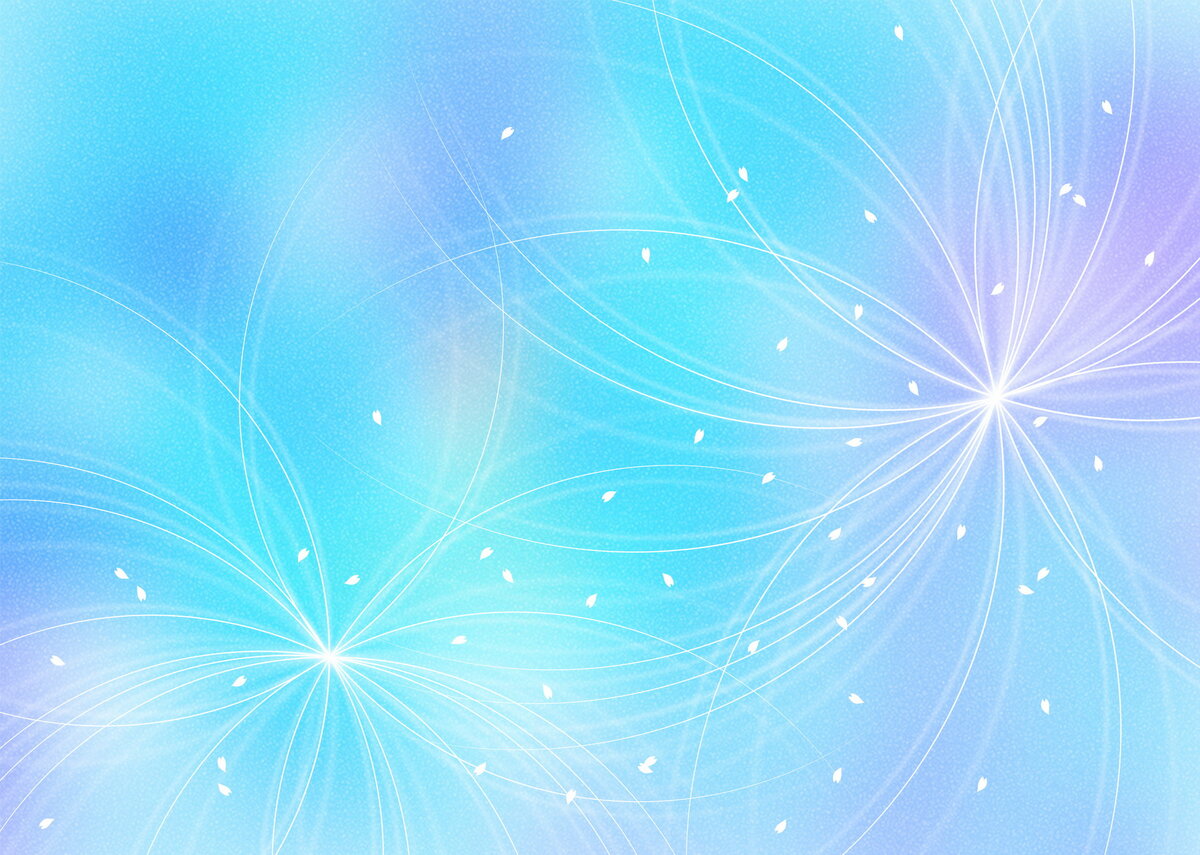 Не забываем заниматься)
Учимся стирать
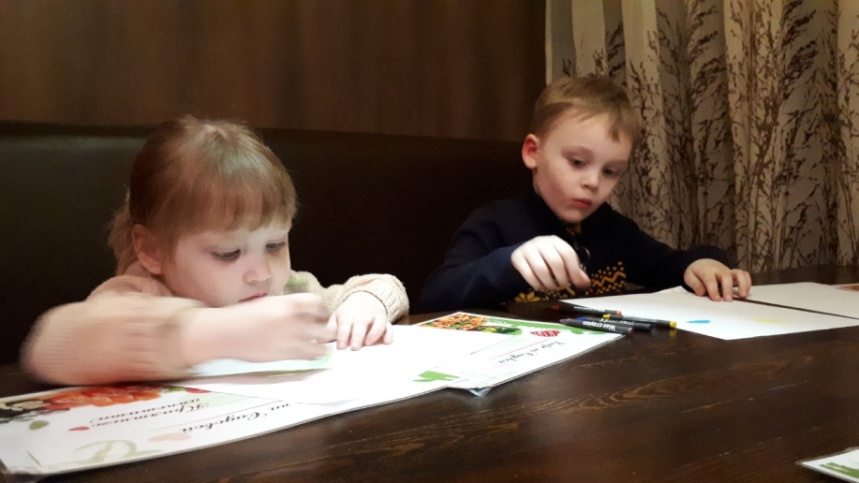 Активно занимаемся спортом
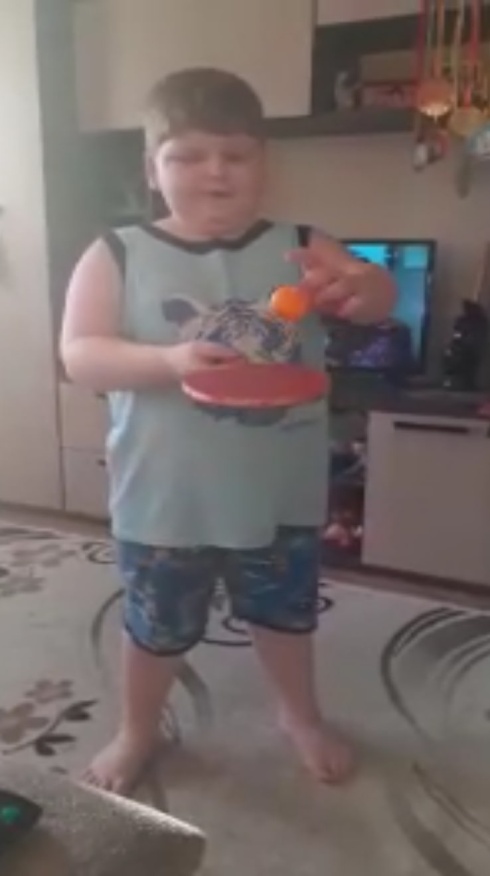 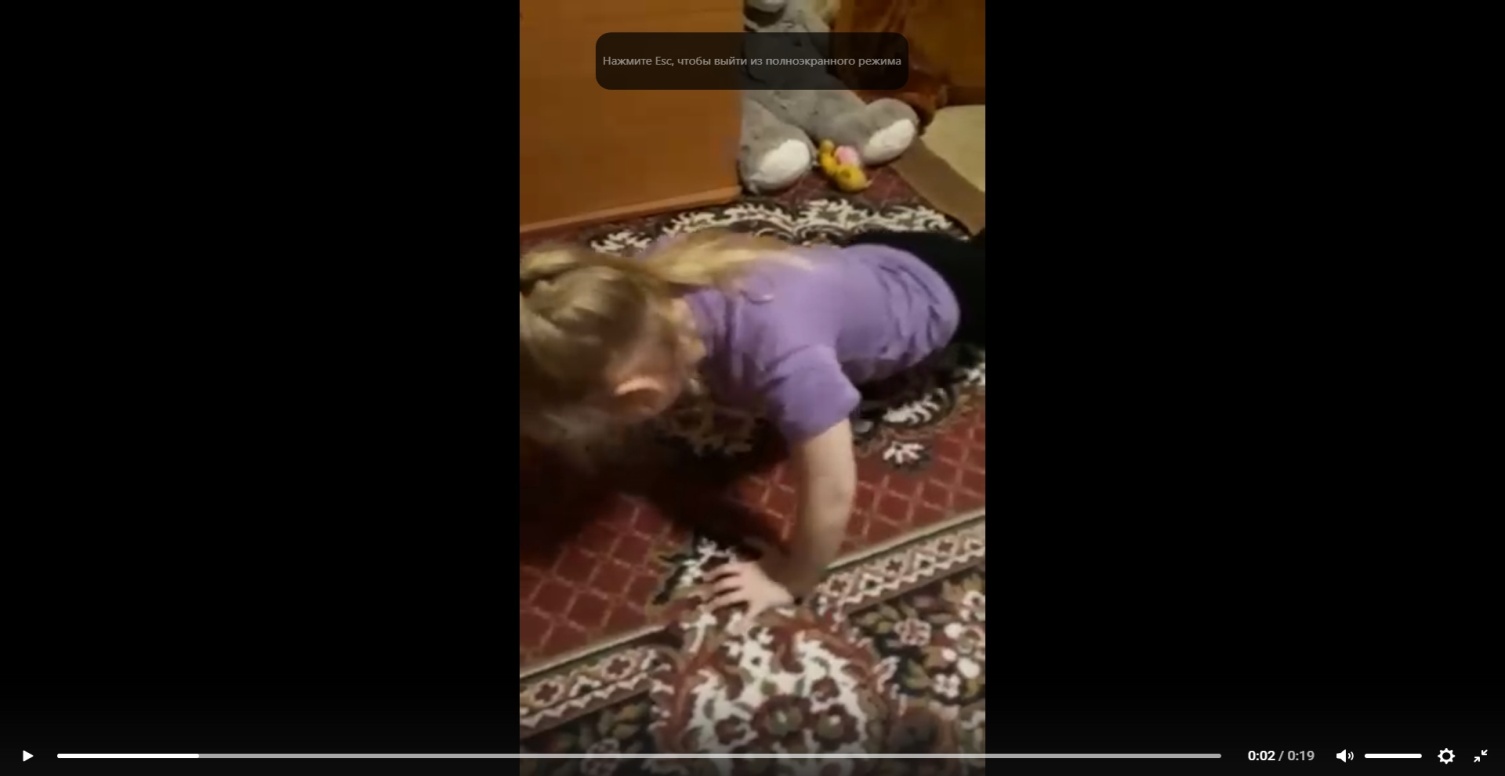 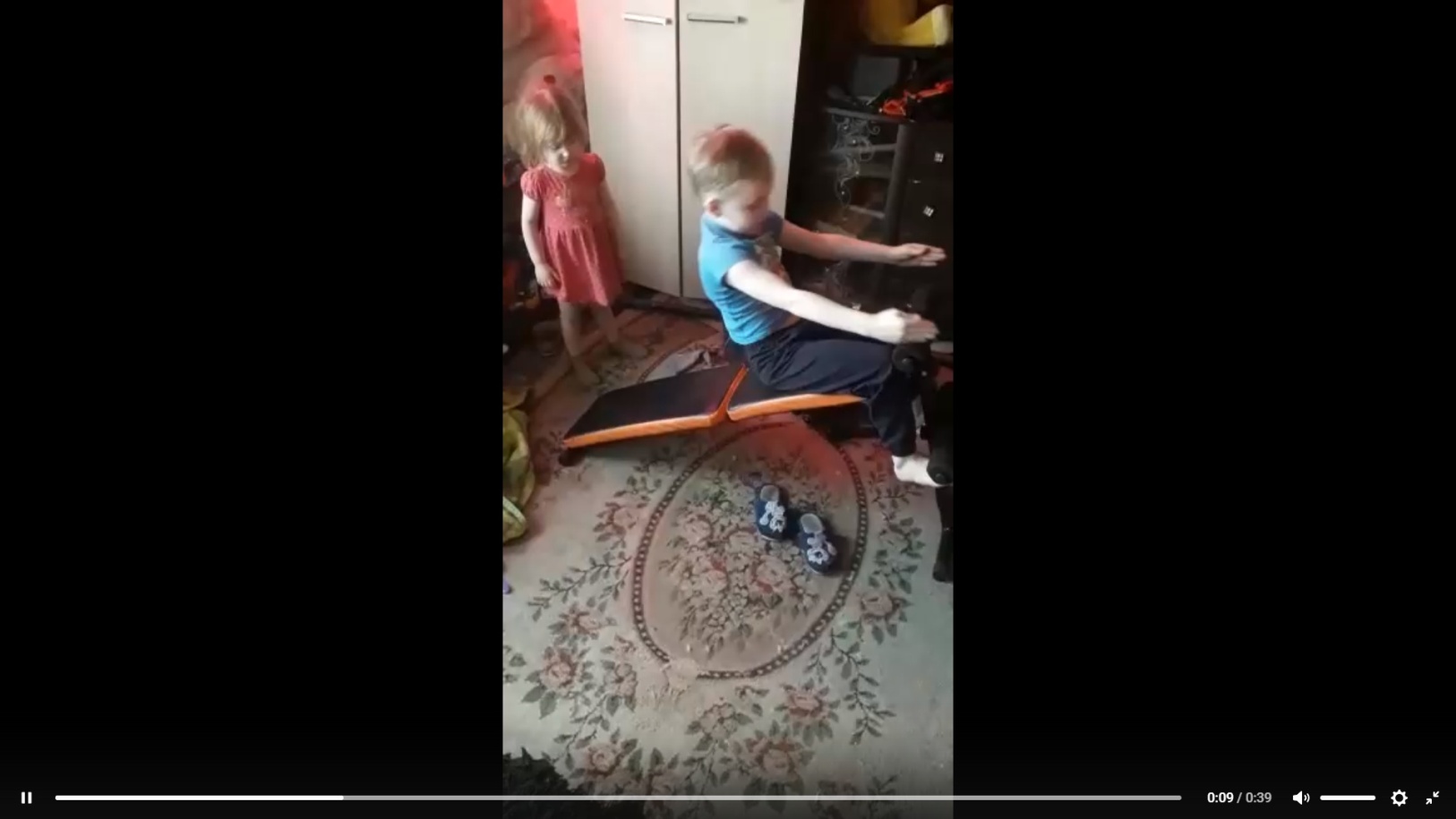 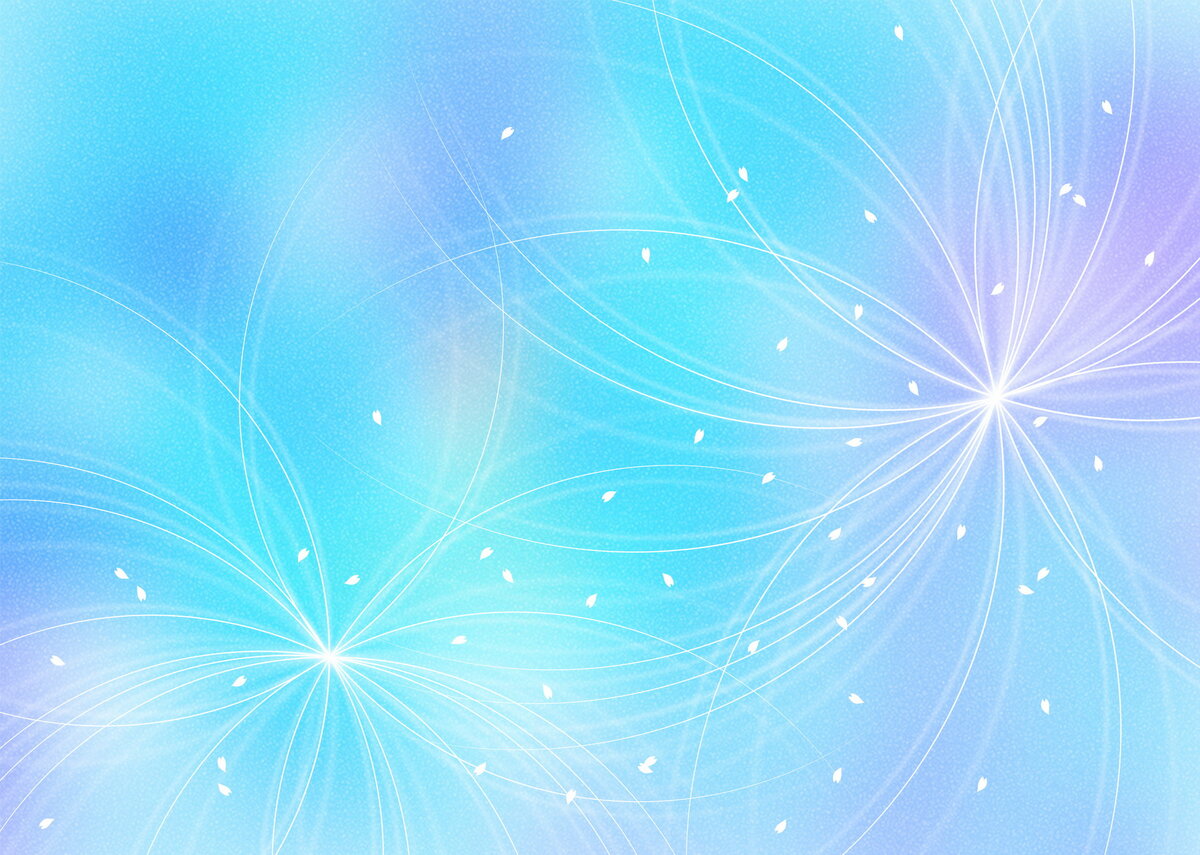 «Загадочный космос»
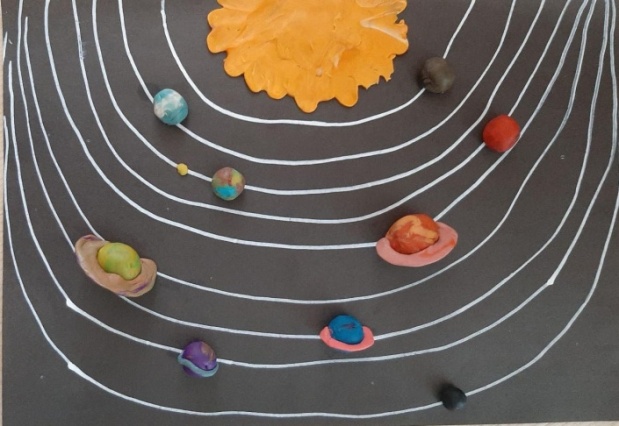 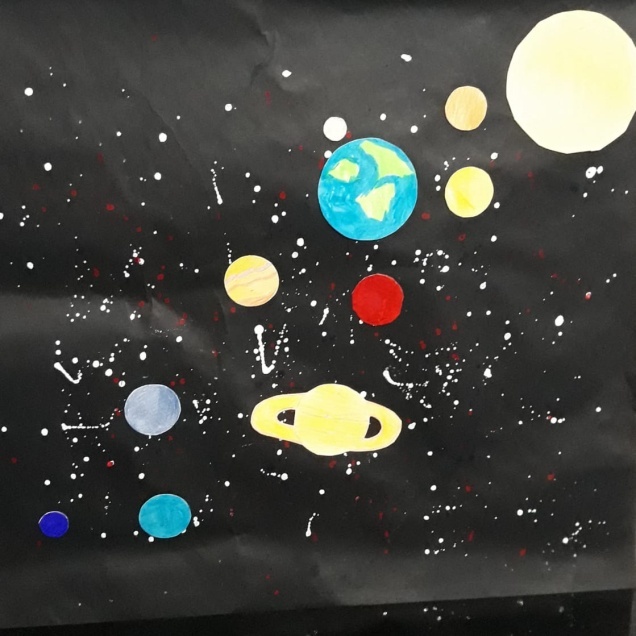 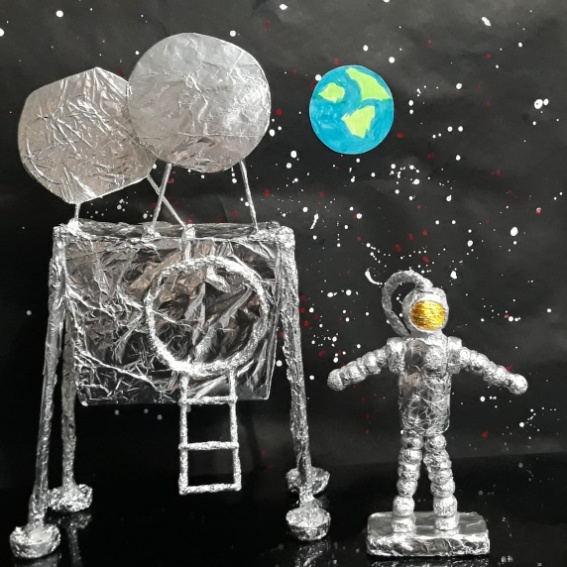 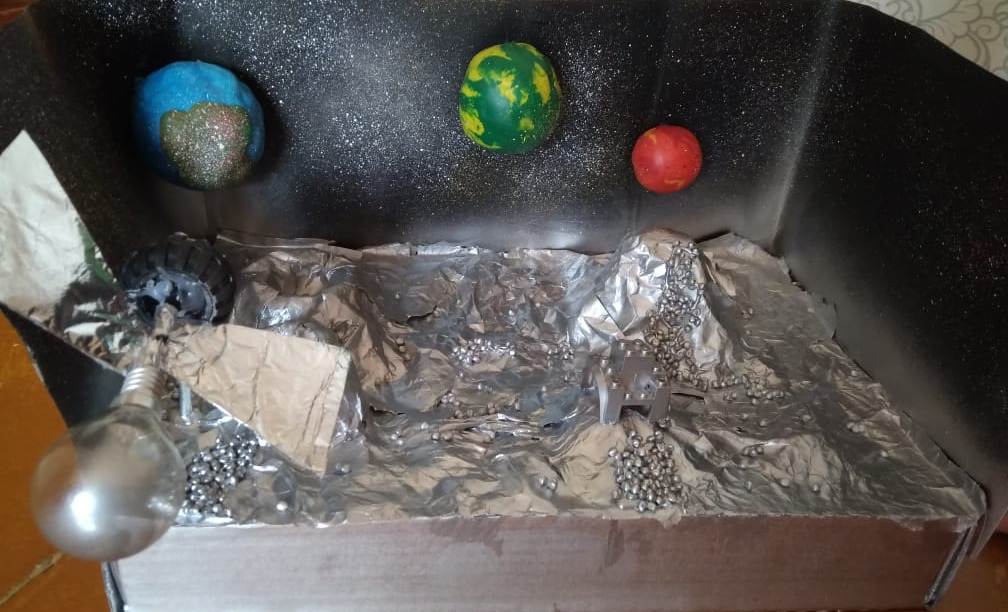 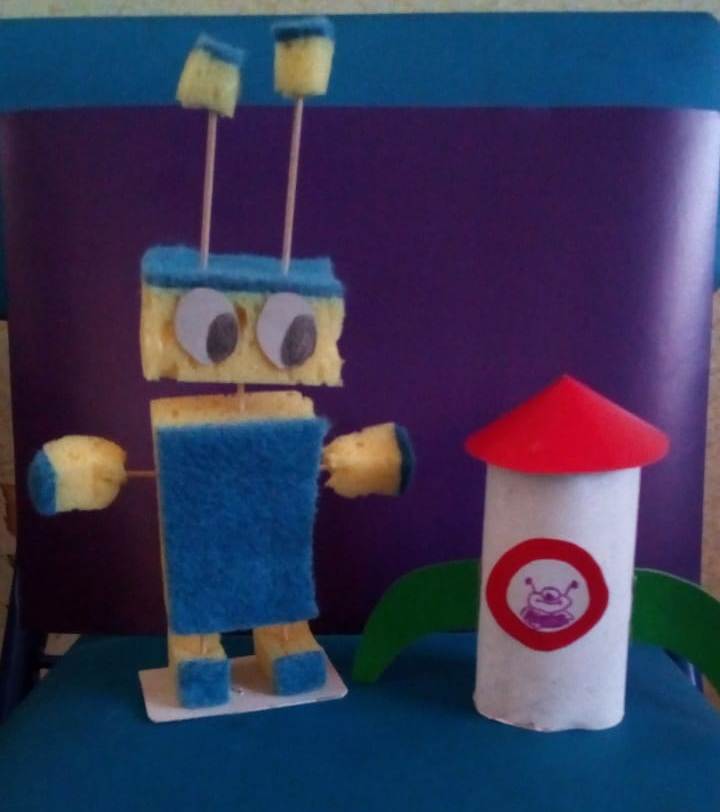 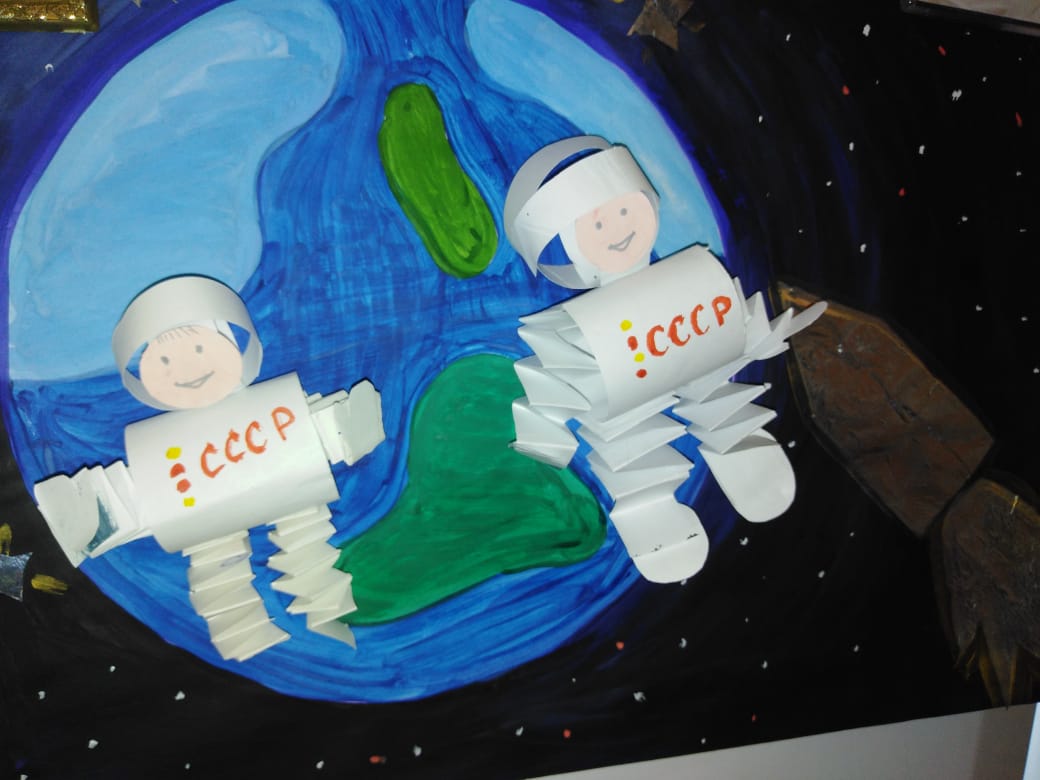 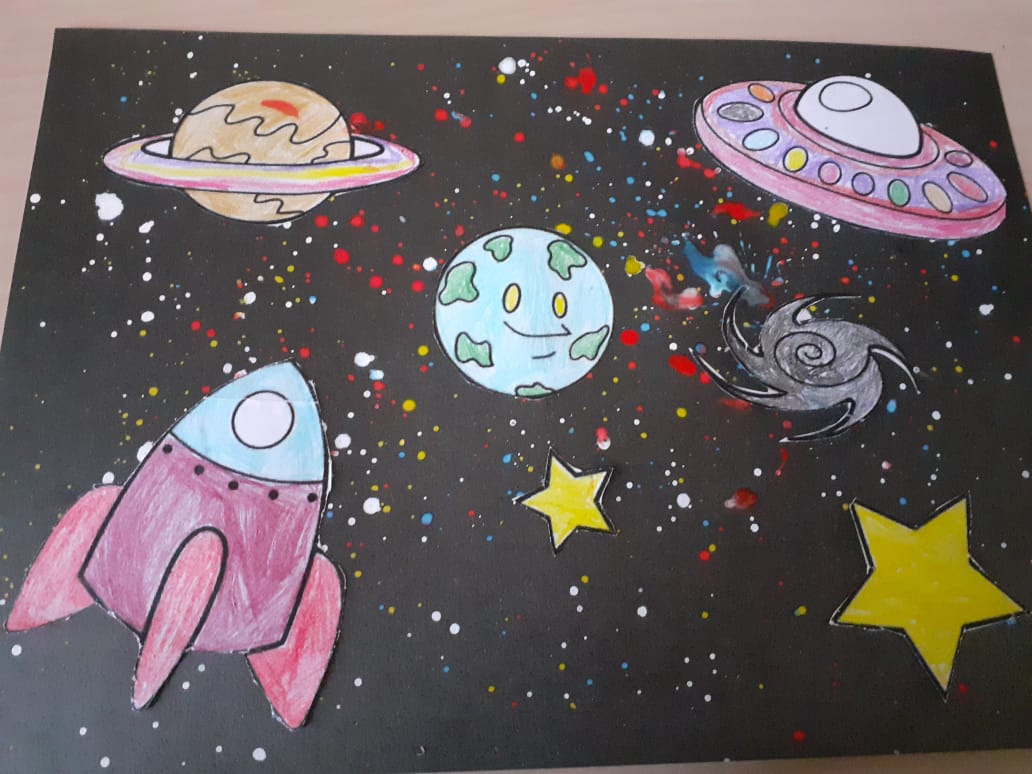